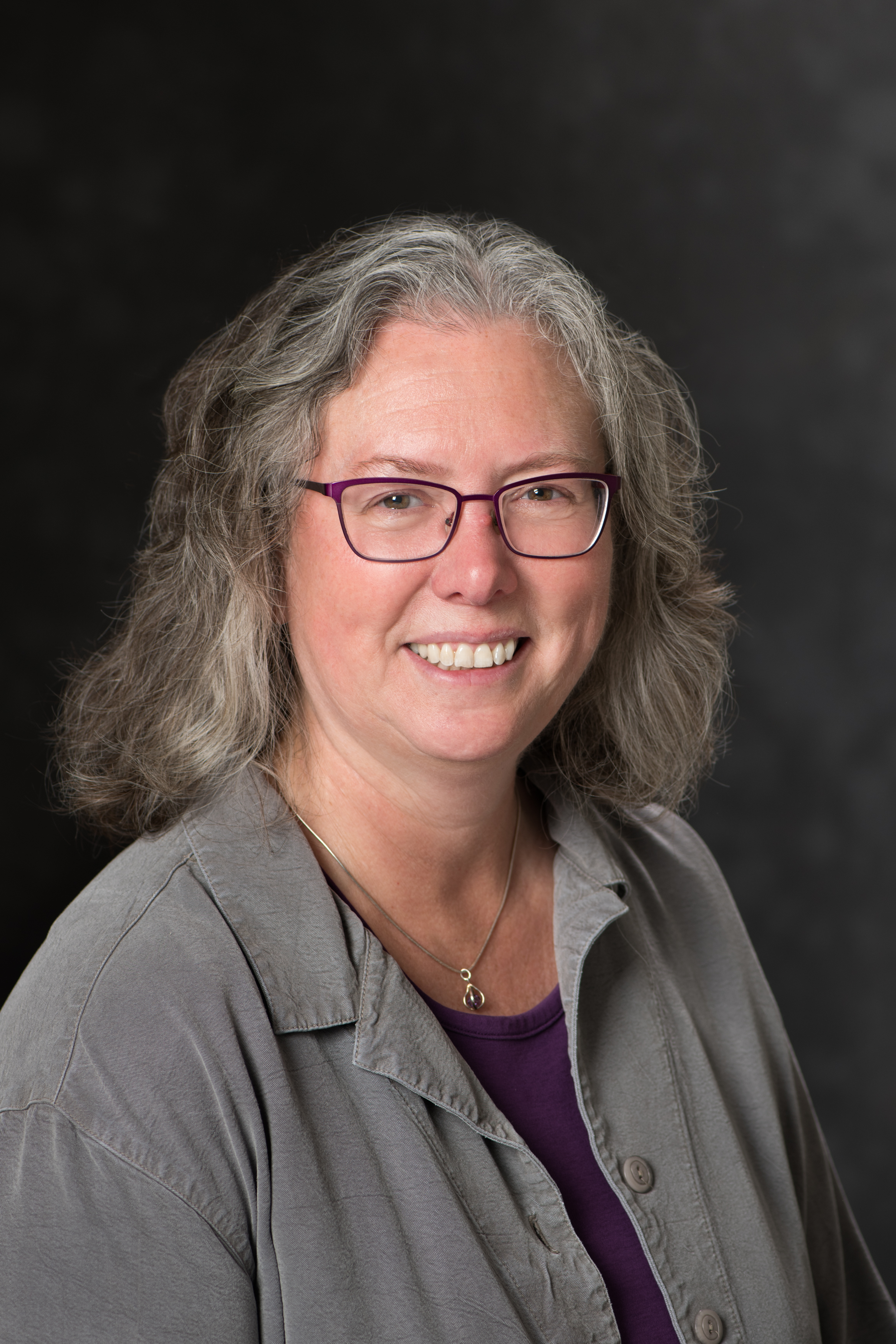 Web Security Origins and Evolution
Mary Ellen Zurko
mez@ll.mit.edu
November 12, 2020
DISTRIBUTION STATEMENT A. Approved for public release. Distribution is unlimited. This material is based upon work supported under Air Force Contract No. FA8721-05-C-0002 and/or FA8702-15-D-0001. Any opinions, findings, conclusions or recommendations expressed in this material are those of the author(s) and do not necessarily reflect the views of the U.S. Air Force.© 2018 Massachusetts Institute of Technology. Delivered to the U.S. Government with Unlimited Rights, as defined in DFARS Part 252.227-7013 or 7014 (Feb 2014). Notwithstanding any copyright notice, U.S. Government rights in this work are defined by DFARS 252.227-7013 or DFARS 252.227-7014 as detailed above. Use of this work other than as specifically authorized by the U.S. Government may violate any copyrights that exist in this work.
[Speaker Notes: What do you know about (web) security? 
Which security courses taken?]
It’s 1992. You’re Tim Berners-Lee. What one security feature do you put in your World Wide Web proposal?
[Speaker Notes: Start of Lesson 1
The World Wide Web, as conceived, is open
While there’s a vision of the read/write web, it’s a read only experience for users. And it’s all data (static web pages), no code. 
Basic authentication is it.]
(Basic) Authentication
Security the way Tim intended 
Server says: WWW-Authenticate: Basic realm="insert realm”
User prompted for their password
Client says: Authorization: Basic QWxhZGluOnNlc2FtIG9wZW4=
User agent remembers and sends for that URI domain/realm
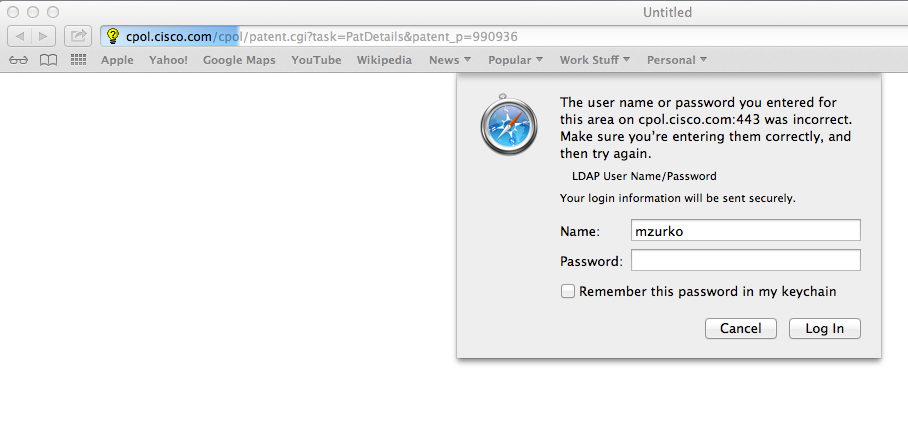 [Speaker Notes: These realms allow the protected resources on a server to be partitioned into a set of protection spaces, each with its own authentication scheme and/or authorization database. The realm value is a string, generally assigned by the origin server, which may have additional semantics specific to the authentication scheme.

Authorization  method sent back 
base64 encoding of ID and password separated by a colon


What’s good here? Hint: success and simplicity (for users, for deployments)

What’s not so good?]
Original (Basic) Authentication Challenges
Password unprotected
Encoding is not encrypting 
Every domain+realm does their own authentication 
No Single Sign On 
Password proliferation 
Who’s asking you for your password? 
For what?
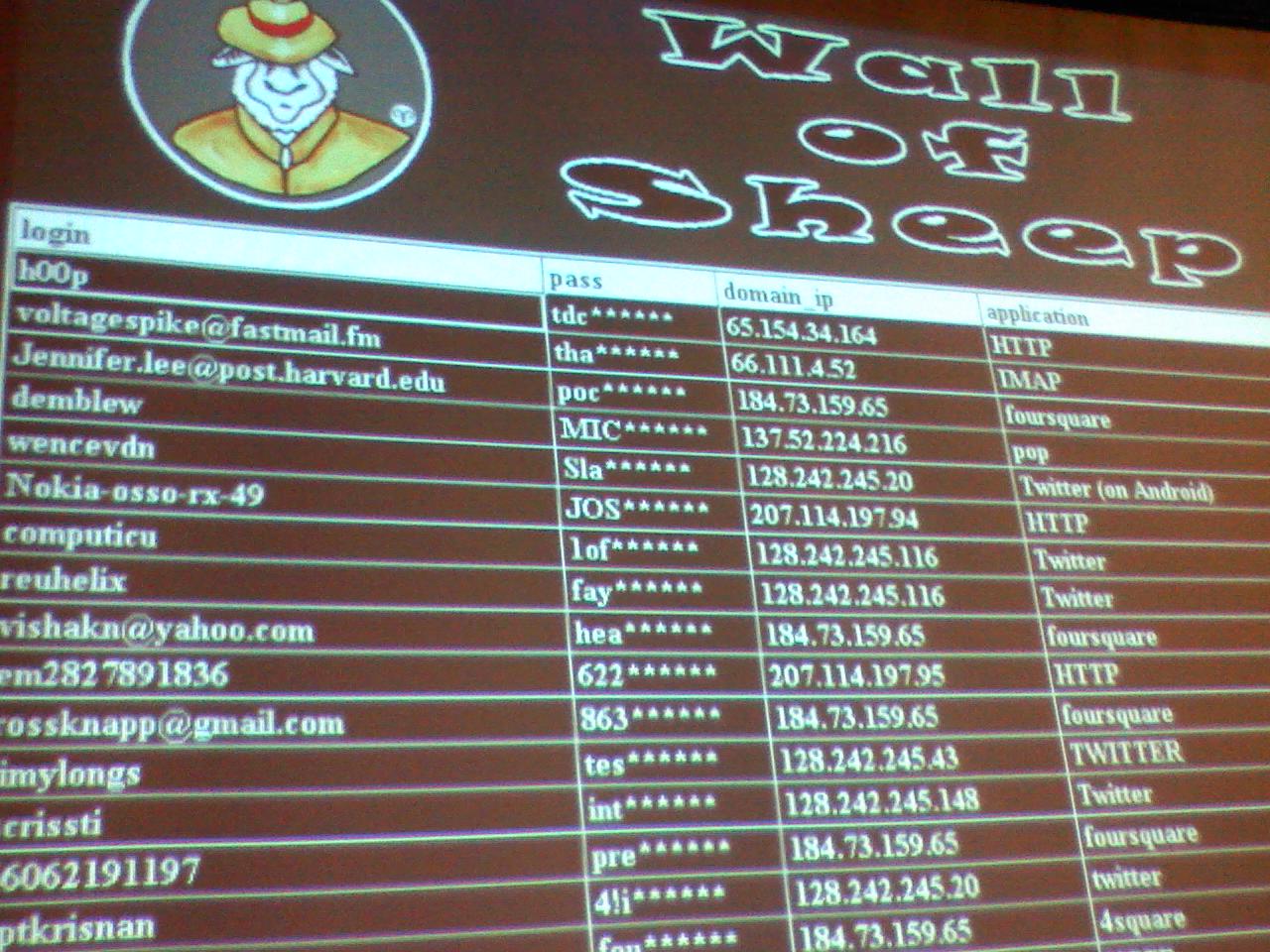 [Speaker Notes: DEFCON – one of the world’s largest hacker conventions; started in 1993
Wall of Sheep – DEFCON passive network sniffing
Education and awareness]
The future will be differentSo will attacks and attackers(But only if you’re successful)
[Speaker Notes: Security Lesson 1]
It’s 1994.  You want to protect passwords on the WWW. How do you do it?
[Speaker Notes: Start of Lesson 2
Passwords zipping around on this open network
Lead in to the wonders of encryption and Digest authentication]
There’s Cryptography – It’s Secure!
Cryptography is to Security as Caching is to Performance

Trust, Trustworthy, and Trust for What? 

Quis custodiet ipsos custodes?
[Speaker Notes: Is cryptography enough? What does it do? What can it do? 

Roman poet Juvenal
Who will guard the guards themselves? 
Who will watch the watchers?]
Digest Authentication
Cryptographically hash the password 
With the username and realm
Defense against Rainbow Tables
Nonces in the server challenge for replay protection 
Started in 1994; RFC in 1997 
Resists passive attacker on the network
Minimizes handling of password plaintext
No passing the password itself in the protocol
No need to store the password in the clear
[Speaker Notes: A rainbow table is a precomputed table for reversing cryptographic hash functions, usually for cracking password hashes. Tables are usually used in recovering a plaintext password up to a certain length consisting of a limited set of characters. It is a practical example of a space/time trade-off, 

Always salt your passwords

Replay attack would allow capture and replay for authentication to that realm

Passwords often reused between sites, so getting it out of plaintext is good]
Digest Authentication Challenges
The world was no longer a clean slate
Needs both browser support and server support, which can’t be assumed
The protocol for negotiating mutual support allows a Man in the Middle to spoof lack of support
Active attacker gets the password anyway
Three tier architectures
Calling a back end service as the web user 
Sometimes you need that password to propagate the user authentication to some service not supporting Digest 
Why put in the resources to support this? 
No attacks in the wild, no high value web site interactions, known imperfections
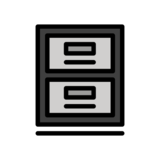 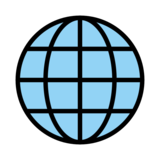 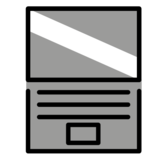 [Speaker Notes: The security wasn’t perfect! A common discussion point for security measures]
Deployment means interoperability and co-existence with systems without the new security feature
[Speaker Notes: Part of lesson 2 – deployment at endpoint scale

Part of lesson 3 – deployment will introduce new issues]
Story break:Always tell (the customer) the truth
Themes:
Passwords – users vs system parts 
Web server and files
Compliance

Lessons: 
Defense in depth matters 
Secrets protecting secrets protecting secrets protecting ...
It’s not turtles all the way down
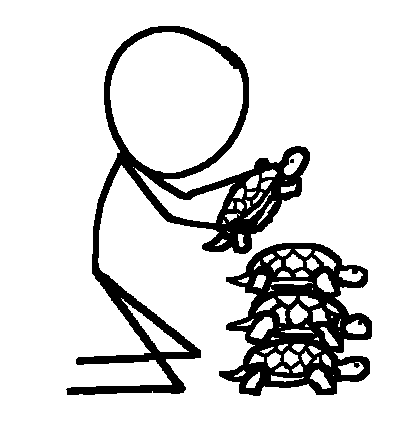 [Speaker Notes: Customer security review of early web conferencing SaaS offering

Explain turtles myth – infinite recursion
The world rests on a Turtle. That turtle is supported by another turtle. Etc. 

Who will watch the watchers? 

Example in the news of something security related that “got out”? (FB passwords)]
It’s 1994.  You want to protect the content in web pages. How do you do it?
[Speaker Notes: Encryption is the answer: 
S-HTTP

Related reading - Why Johnny Can't Encrypt, and Johnny 2]
There’s Encryption – It’s Secure!
Secure HyperText Transfer Protocol - S-HTTP:
Flexible framework for encryption of the HTML document
Page data and submitted data – not the headers
The specific URL moved into encrypted portion 
Headers defined to specify type of encryption and algorithm, type of key management
Supports pre arranged keys, public/private keys, PGP, etc. 
Server and client negotiate which enhancements they’ll use 
Digital signature option
Another form of authentication
End to end
Clients can initiate the encrypted request
Resists Man in the Middle
[Speaker Notes: You need to recover the plaintext for content, so encryption 

Open standard - RFC published in 1999
SSL – 1996 draft of 3.0 published as historical doc by ietf (v2 released in 1995)

Separate mechanisms for password and content

Key exchange could be algorithmic or out of band 

Specification includes nonce header 

Format of an HTTP request/response – status line, headers, body 
Not a separate protocol – no need for another port]
Why Didn’t S-HTTP Take Over The World?
End to end protection requires client side deployment of secrets
Scale of client deployment was much larger than server deployment
Still a challenge – key directory services vs traditional key exchange
End user had to interact with secrets at the scale of web pages 
Flexible framework meant (too) many choices for deployment
Which type of secrets do which users have? 
Which type of secrets do which web pages require?
[Speaker Notes: Lesson: Deployment at user/file scale is hard 

An Inconvenient Trust: User Attitudes Towards Security and Usability Trade-offs for Key-Directory Encryption Schemes. Bai et al (including Kelley and Mazurek) 2016
Usability/Security tradeoffs of key directory model and traditional key exchange model – qual study of ability to use both and understanding tradeoffs – key directory “good enough” 

What’s App – client generates private key; service holds public key]
Flexibility without use cases leaves questions for someone else to answerDeploying to end point scale is hard
[Speaker Notes: Part of lesson 2 – deployment at endpoint scale
Part of lesson 3 – deployment will introduce new issues
Deployment means interoperability and co-existence with existing systems
Lesson: Deployment/rollout of client and server software is hard. 

Open systems – lots of them, and bio diversity (including non open systems)]
SSL/TLS – HTTPS:
Encryption! Authentication! Security!
Open standard 
Authentication of the server using public key certificate
Authentication of the client using public key certificate is an option
The encryption part works pretty darn well 
The authentication part…
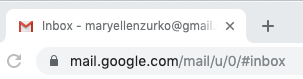 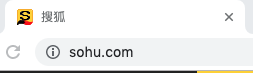 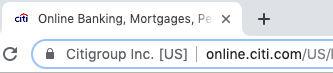 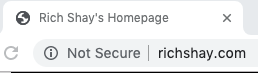 [Speaker Notes: https scheme 
Also started back in 1994
Open security might also mean visible security 
Security that is not opaque or hidden
Security that can be seen by humans 

SSL – 1996 draft of 3.0 published as historical doc by ietf (v2 released in 1995)

Harder to find unprotected web servers; Baidu deployed HTTPS in the last 6 months (fall 2019)

Not sure what’s up with sohu. Pull down shows Location (Ask), Flash (Ask), and USB devices (Block).]
What do users do when web site authentication fails?
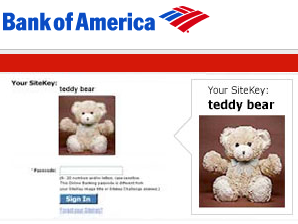 The Emperor’s New Security Indicators (2007)
Lab study of bank customers (67)
3 groups; as self, role playing + not primed, role playing + security primed
Removed HTTPS indicators
“https” in address bar and lock icon in bottom right 
0 withheld password 
Removed the customer selected site-authentication image
Replaced it with a bank upgrade maintenance notice 
23 of 25 using their own accounts entered their password
All 36 role playing entered their password
Role playing participants behaved statistically significantly less securely 
Even the group that was security primed
[Speaker Notes: Co-authored by MIT LL 

How much attention do users pay to passive security indicators?

Two role playing groups; one security primed, one not

BoA announced discontinuation in May 2015]
It’s 2012: Which of these domains are not owned by Citibank?
Citigroup.com
Citibank.com
Cititigroup.com
Citigroup.de
Citibank.co.uk
Citigroup.org
Thisiscitigroup.org
Citibank.info
Citicards.com
Citicreditcards.com
Citibank-cards.us
Citimoney.com
Citigold.net
Citigrøup.org
[Speaker Notes: What does server authentication mean?

Hint – there are 4 
In 2012, no one owns these 4


Cititigroup.com
Thisiscitigroup.org
Citimoney.com
Citigrøup.org - .com is taken. Maps to citigrup in a search]
It’s 2012: Which of these domains are not owned by Citibank?
Citigroup.com
Citibank.com
Cititigroup.com
Citigroup.de
Citibank.co.uk
Citigroup.org
Thisiscitigroup.org
Citibank.info
Citicards.com
Citicreditcards.com
Citibank-cards.us
Citimoney.com
Citigold.net
Citigrøup.org
[Speaker Notes: Cititigroup.com
Thisiscitigroup.org
Citimoney.com
Citigrøup.org - .com is taken. Maps to citigrup in a search]
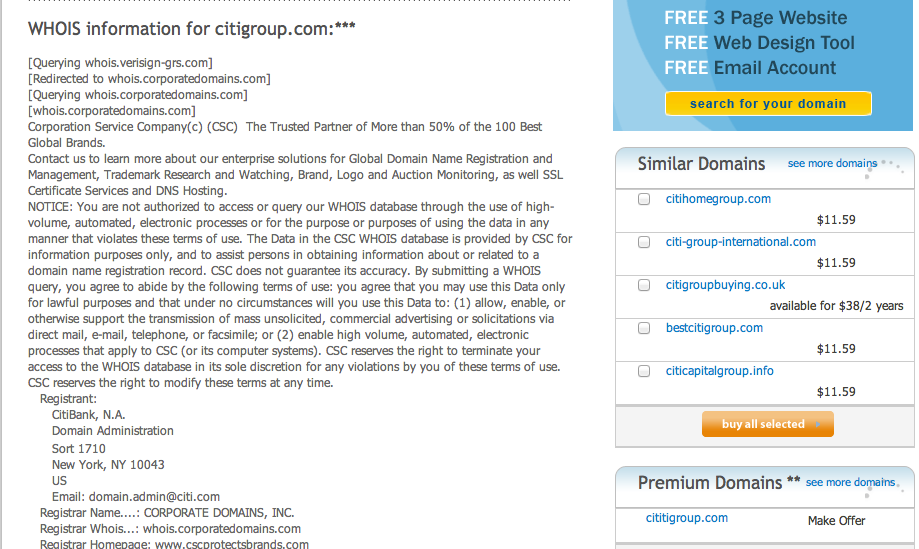 [Speaker Notes: Did the list in – 2012
Used Verisign service for looking up and purchasing domains
Verisign is offering me lovely alternative phishing names 
Cititigroup.com]
Who else thought citimoney.com was an excellent domain name in 2013?
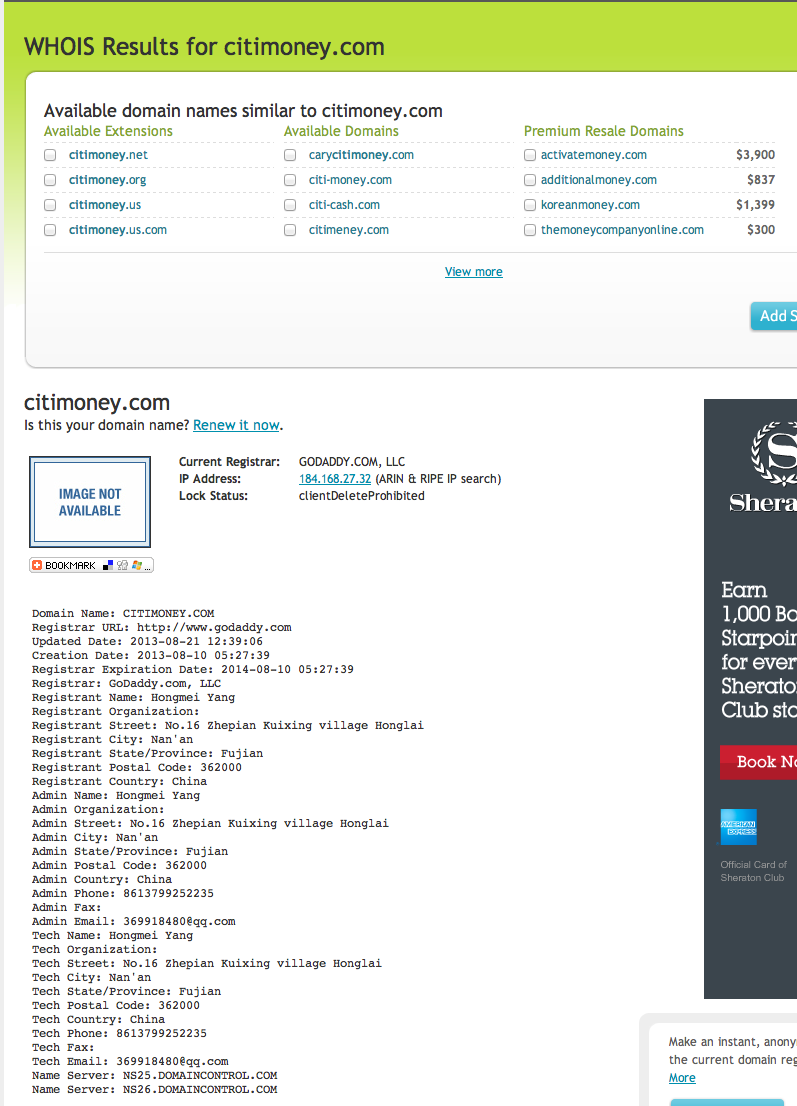 [Speaker Notes: Checking in 2013 to make sure Citi doesn’t own any of my 4
Look; someone’s taken one of mine !
Citimoney.com

GoDaddy is the Registrar

2019 – it’s back on sale by hugedomains.com]
Are warnings about domains from HTTPS meaningful?
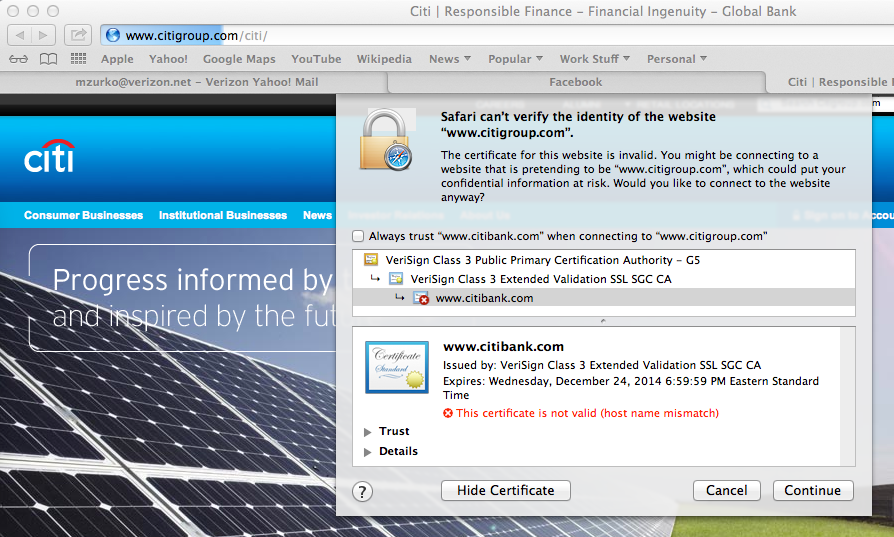 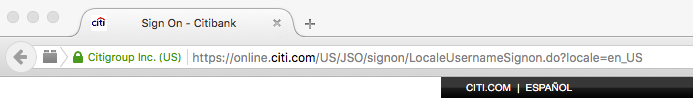 [Speaker Notes: (2013)
Can we get server authentication via https? 
It’s citibank. Or citigroup.]
Error Handling in TLS web site authentication
Ask the user!
Which no one seemed to think was a problem when the protocol was designed
What does it mean if a server has a self signed certificate? 
CA issued certificates cost money 
Users learned to ignore warnings
Assumed by the usable security research community as early as 2008
Crying Wolf: An Empirical Study of SSL Warning Effectiveness 
2009 study using FF2 as a baseline for clickthrough
90% ignore rate in their in-lab user study of a banking scenario
ImperialViolet documented a 60% rate of bypassing SSL interstitials in 2012
WWW2013 paper documented a false positive rate substantially higher than presumed attack rate
1.54% false positive warning rateon 3.9 billion TLS connections across 300k academic users
[Speaker Notes: Nobody thought users learning to ignore warnings was a problem until online banking

FF2 + bank scenario – 18 in lab participants (part of a 100 person in lab between subjects study across multiple warning types) 

Imperial Violet is Adam Langley’s blog. He works at Google (and did at the time of that blog entry) 

Here’s My Cert, So Trust Me, Maybe? Understanding TLS Errors on the 
Misconfigurations, self signed, name mismatch – false positives. Attacks considered “true” are MitM; considered much rarer than the false positives.]
Certificate Authority challenges
My browser has 179 “System Roots” - They’re all trusted to issue web site certificates 
Associate the public key with the information in the certificate 
12 CA incidents in 2011
Attack on Comodo 
Username/password of a Registration Authority stolen
9 fraudulent certificates issued, including login.yahoo.com, mail.google.com, login.skype.com, addons.mozilla.org
Certificate revoked upon discovery 
DigiNotar attacked and fraudulent certificates issued
KPN discovered attack tools on its server during an audit and stopped issuing certificates 
DDoS tool there for as long as 4 years 
Certificate transparency allows domain owners to see CA issued certificates for their domain
[Speaker Notes: Certificate Transparency – monitor and audit certs – system of public logs 

Safari: System Roots are at the OS, not in the browser
In the keychain access app, which is under “other” in apps
179 in March 2019; 164 in Feb 2018; 175 in April 2017; 179 in March 2016; 214 in Feb 2015

2015 and google cert. browser pinning helped.
http://arstechnica.com/security/2015/03/google-warns-of-unauthorized-tls-certificates-trusted-by-almost-all-oses/
2017 – deprecated in Chrome 

PKP offers a way to defend against certificate misissuance, by providing a Web-exposed mechanism (HPKP) for sites to limit the set of certificate authorities (CAs) that can issue for their domain. 
It is hard to build a pin-set that is guaranteed to work, due to the variance in both user-agent trust stores and CA operations.
There is a risk of rendering a site unusable.
There is a risk of hostile pinning, should an attacker obtain a misissued certificate. While there are no confirmed or rumored cases of this having happened, the risk is present even for sites that don’t use PKP.

The choice and selection of CAs is a product-level security decision made by browsers or by OS vendors, and the choice and use of sub-CAs, cross-signing, and other aspects of the PKI hierarchy are made independently by CAs.
As a consequence, site operators face difficulties selecting a reliable set of keys to pin to, and adoption of PKP has remained low. 
When site operators’ expectations don’t match the reality of trust anchors on real world client machines, users suffer. Unexpected or spurious pinning errors can result in error fatigue rather than user safety.]
Humans didn’t do what the technologists assumed. The user is not an exception handling module.
In theory, there is no difference between theory and practice. In practice, there is. - Yogi Berra
[Speaker Notes: Lesson 2 continued

SSL turns out to be entirely orthogonal to the kind of website authentication humans need 
CA certs weren’t deployed. Users didn’t care. 

What happens when something breaks, is forgotten, goes wrong? 
The level of security includes security in the face of mistakes and aberrations]
Can Open Standards Help With User Experience Security?
[Speaker Notes: Skip if it’s 5:10 

Maybe if things were standardized]
W3C Web Security Context (WSC)
First usable security standard
Charter: To enable users to come to a better understanding of the context that they are operating in when making trust decisions on the Web
Specify a baseline set of security context information and practices for the secure and usable presentation of this information
Functional areas: TLS encryption, Domain name (authenticated or claimed), Certificate information, Browsing history, Errors   
Principles: Visibility, assurance, attention
27
[Speaker Notes: 2010 Recommendation
http://www.w3.org/TR/wsc-ui/

First and so far only usable security standard

Assurance – keep it separate]
WSC Tried to Make This Understandable
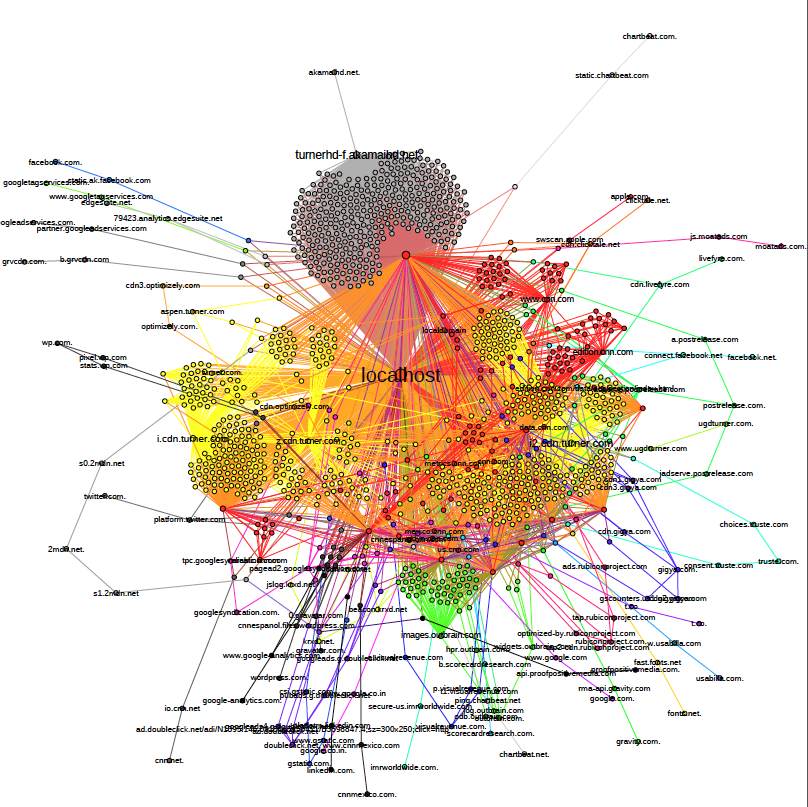 [Speaker Notes: Trying to make the security implications of this understandable
CNN home page
Domains? SSL? What matters?]
WSC Recommendations
Certificate Trust validation 
Extended Validation, self-signed, and untrusted, and user interactions around validation
Existence of encryption
Strong cipher suites 
User interactions for error handling based on error severity
Attempting to combat habituation 
Consistent visual presentation of authenticated DNS identity 
MUST NOTs – mixed content, obscuring security info, techno jargon, unsupervised installation, automatic bookmarks
WSC Challenges
Standards Challenges
“Successful standards enable”
We had a lot of “Don’t do this thing” and constraints 
UI standards are process, not presentation 
Context Challenges 
Browser vendor participation
Some of the reasons vendors participate: Interoperability (as required by/for the market)Customer requirements (compliance and laws and features)
Some of the reasons vendors don’t participate: IP/patentsDilution of their brandMarket advantage in the area
And then mobile
Technology marches forward
Open Standards Haven’t Worked for User Experience and Web Security
User Experience and Warnings Continued To Be a Challenge
Firefox Click Through Rate (CTR) for malware warnings is 33% (2014)
Google Chrome’s 70%
Mock Firefox styling closed that difference by 12 to 20 points in a 10 day at scale controlled experiment 
Change to text, layout, default button 
Users heed warnings to sites they have not visited
Users unpredictable for warnings on sites they have visited
Survey said users trust high reputation sites more than malware warnings
Further change promoted the safe choice and demoted the unsafe choice (2015)
Chrome CTR 38%
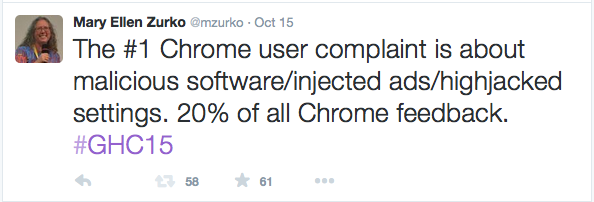 [Speaker Notes: What’s been happening in some of those areas since WSC?

Experimenting at scale with google chrome ssl warnings – felt, reeder, almuhimedi, consolvo – 2014
How much of the difference is due to design?

Alice in warningland – ctr – 2013 
Your Reputation Precedes You: History, Reputation, and the Chrome Malware Warning – same authors – 2014

Improving SSL warnings: comprehension and adherence – brought it to 61% with a visual design that promotes the safe choice. Better text for understanding had no impact. CHI 2015
Lab and field experiments
“opinionated design”]
It’s 1997. Dynamic HTML introduces tags that contain code.Security Principle: Data and Code should not mixCode is dangerous. Data is not. 	Speech vs action
[Speaker Notes: Let’s take a closer look at code security

Introduced in IE 4.0 

Be here by 5:10]
Is It Safe?
Who vouches for the code on this web site? 
Javascript
Sandbox + same origin policy
Web mail
Earliest web application serving data in pages not created by web site developers
Broke domain name authentication assumptions 
Cross site scripting (XSS)
Response - HTML escaping of everything
Where are my bold text and dancing pigs? 
Next steps: Whitelist vs Blacklist of HTML tags
What are the tradeoffs?
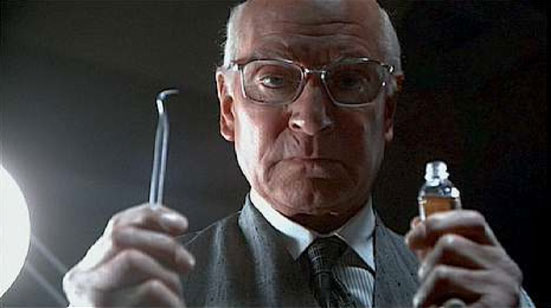 [Speaker Notes: Marathon Man, Laurence Olivier to Dustin Hoffman 

An emphasis on domains for active content security policies 
Because domains are how HTTPS authenticates
Because of course all content from a domain is produced by a web developer who is all knowing and well meaning within the scope of the domain]
Story break: There are always bugs
Major technical university’s web site
Cross Site Scripting (XSS)
Every link modified to redirect through proxy 
Links to other web sites (e.g. LinkedIn, Facebook)
Insecure Direct Object Reference
Walk the OS file system
Lesson: Developers are (fallible) people too
[Speaker Notes: Declarative vs interpretive – cliff (who put the D in DHTML?)]
Active Content Security Challenge
Beware the Code that Executes 
GET stopped being safe and idempotent
Which gave us CSRF
JSON and XML enable CSRF with POST
Browser based downloads
Browser extensions
Web based updates/patches
Mobile applications
Introduced in 2007 on Apple iPhone iOS
Controls include permissions model
[Speaker Notes: GET parallels OS malware – run a command as the user

JSON call to XMLHTTPRequest

FF browser extension exploit – week of April 2 2016

Spectre/Meltdown example]
User Experience Installing Code with Android Permissions (2012)
17% of participants paid attention to permissions during installation (self reported and lab experiment)
42% aware permissions exist but do not always consider them
3% of survey respondents could answer correctly and exactly all three randomly chosen permission comprehension questions
53% of the answers contain at least one correct choice
READ_CALENDAR – 46%  correct
READ_PHONE_STATE – 4.7% correct
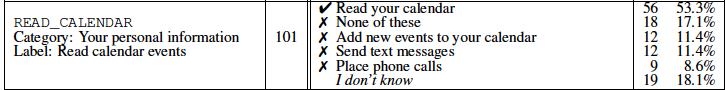 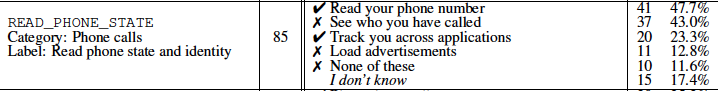 [Speaker Notes: Android permissions: User Attention, Comprehension, and Behavior – Felt, Ha, Egelman, Haney, Chin, Wagner (2012)
308 in the Internet study, 25 in the lab 

By way of historical contrast, 44% of target population of ECL study executes unsigned content; 25% of the population with a user interaction on the dialog  

Android has open apps. How’s their security? 
“Unknown sources” can provide you with Android apps
http://www.androidcentral.com/android-apps-install
“be sure you you trust your sources before installing!”

Plus, think app developers make mistakes? 
http://developer.android.com/training/articles/security-tips.html]
Given enough eyeballs, all bugs are shallowOpen Source, Bugs and Vulnerabilities
[Speaker Notes: Bugs in software lead to vulnerabilities

Another form of open security – the security of open source code itself

Many eyes make secure code

The theory that bugs that are security vulnerabilities will be caught in the open process of open source 

Want to be here by 5:15]
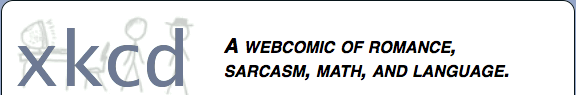 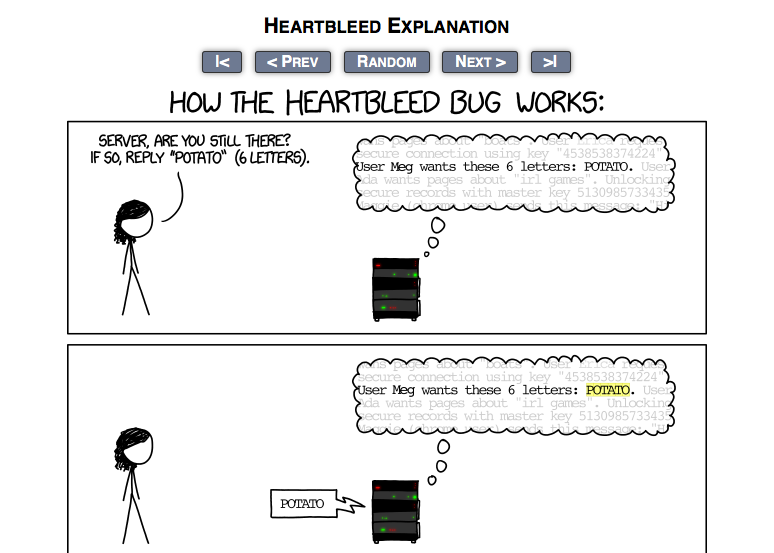 [Speaker Notes: Open source for a security mechanism based on an open standard, and the security of that open source – what would be more “open security”? 

heartbleed broke at seoul plenary panel]
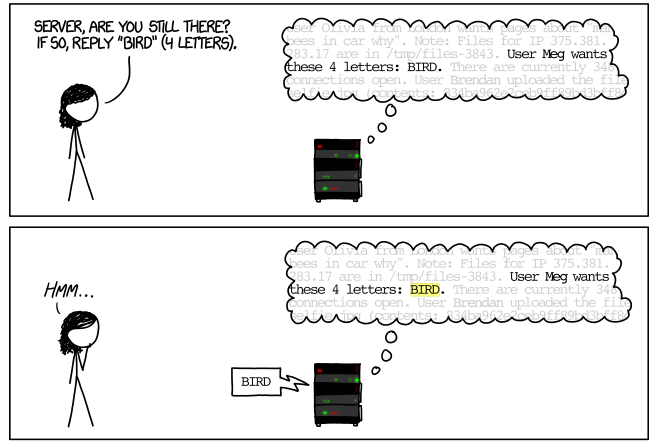 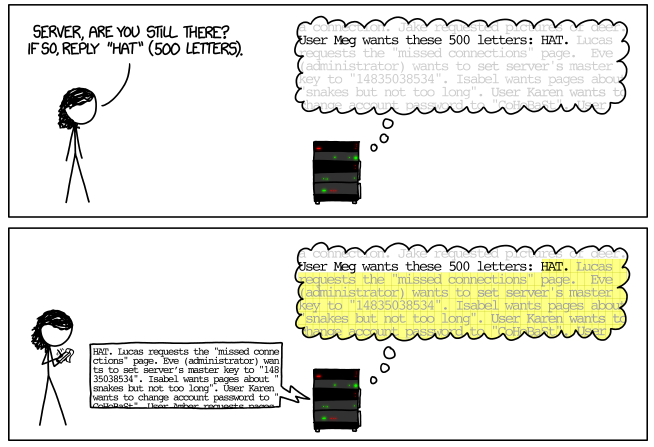 [Speaker Notes: Mouseover: Are you still there, server? It’s me, Margaret.]
What does Heartbleed tell us about Open Security?
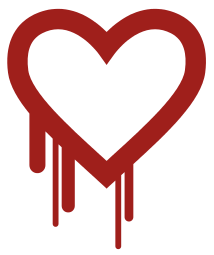 Heartbeat standard is an extension to TLS standard
Keep Alive performance enhancement
TCP has its own keep alive 
Popular OpenSSL cryptographic library
SSL/TLS widely used to secure a variety of communications 
Over 66% of the Internet deployed OpenSSL
17% of secured web servers (.5 million) were believed to be vulnerable 
Full recovery would mean changing anything secret that could have been in memory while the vulnerable version was deployed 
Improper input validation due to a missing bounds check
C language – specify string sizes
Common source of error for programmers (aka humans)
Open source – Many eyes for development, deployment, use
Process for commits – was reviewed by one of the four core developers
Process for tests? Negative tests? Security tests? None? 
One of the teams that found this was Codenomicon
[Speaker Notes: RFC6520
http://news.netcraft.com/archives/2014/04/02/april-2014-web-server-survey.html

Open source used in a lot of places – saves effort, open standard implemented in open source, avoid expertise 

Compile time disable. SSL termination before the service helped. Or if you were running an old version. Really old. 3 years old. 
2011 the code was committed. Found the flaw in 2014 (by Codenomicon testers in part, and by google). Reminds me of 1992. Reminds me of the car ride with Steve Lipner.  We thought code reviews and formal methods were enough. 
Ben Laurie – audit would have found it

Agile – TDD – testing is key to so much]
Open Response: Core Infrastructure Initiative
Member companies provide money and advice 
Risk score of Open Source projects to focus funding
Planned and potential activities
Compensating full time developers
Security audits
Deploying test infrastructure
Fuzzing, reproducible builds, positive/negative test suites, auditing, static checking
Education on security best practices
A badging program for best practices in open source security 
Research, as well as experience, can help guide the efficacy of these approaches
How Trust Seals can be used in attacks
[Speaker Notes: CII – open organization response to Heartbleed – provide open security by…
The Core Infrastructure Initiative is a project of the Linux Foundation to fund and support free and open-source software projects that are critical to the functioning of the Internet and other major information systems.
These activities are not focused on increasing the number of eyes 
http://www.itworld.com/article/2973995/linux/linus-torvalds-security-is-never-going-to-be-perfect.html
https://github.com/linuxfoundation/cii-best-practices-badge/blob/master/criteria.md
https://github.com/linuxfoundation/cii-best-practices-badge/blob/master/background.md

2016 – OWASP ZAP – open source testing tool for web applications]
Clubbing Seals: Exploring the Ecosystem of Third-party Security Seals
Do sites with seals have better security than sites without? 
Statistically significant difference for 3 of 9 passively discoverable security mechanisms, 2 to 1 in favor of web sites without seals 
Are sites with seals clean from basic and well known vulnerabilities? 
Stood up a website with 12 vulnerabilities with 8 security seal providers 
Seal providers found from 0 to 5 of the vulnerabilities
3 automated scanning tools found from 5 to 6 of the vulnerabilities 
Automated scanners can tolerate more false positives, leading to more true positives
At least security seals do not decrease the security of websites
Transition from visible to invisible, plus status on seal provider, an indicator of known vulnerability on a web site
2 months of monitoring 8k websites showed 333 seal transitions 
Attacker who can purchase a seal and craft their website, can also capture likely seal scanning information for replay or analysis to identify potential vulnerabilities 
Seals can be visually spoofed or directly included with a simple ruse
[Speaker Notes: https://vagosec.org/papers/seals_ccs2014.pdf. Nick Nikiforakis was the panelist/author 

Over ~2k of each type of site. http-only cookies – sites with seals. X frame options (anti clickjacking) and anti-csrf tokens – sites without seals 

Also time-box pen-tested 9 sealed websites that consented – found exposures in 7 of the 9
2 security seal providers required proof of business to stand up a website – didn’t try to spoof them

Avoiding scans – malware can identify the ip as the seal provider and stay benign; web sites can redirect the scans to a static web page to maintain the seal 

Ruse – lack of referrer field – achieved with meta referrer 

Related research on trust impact of seals is variable]
Coding is a human endeavor with tools Inevitable bugs become Inevitable vulnerabilities
The Open WebFor Attackers and Defenders
[Speaker Notes: Embracing the Kobayashi Maru – Conti and Caroland

Money and where security comes from 
Who will watch the watchers
Who you gonna call?

The open web; used by scammers, and used by defenders]
Reverse Social Engineering Tech Support Scammers
Fraudulent tech support scams
Charge for the “service” of removing (nonexistent) malware
Sometimes also spread malware
$1.5 billion industry in first 10 months of 2015 
Contact starts with cold calls, or with pop ups or web sites claiming the user has malware and should call the fake tech support
Talos security researchers called one to understand their methods and infrastructure 
Set up a virtual machine
Recorded the interactions
[Speaker Notes: http://blog.talosintel.com/2015/11/tech-support-scammers.html
November 2015

Something security people do – keep scammers on the phone when they call. Keep their social engineering skills sharp!]
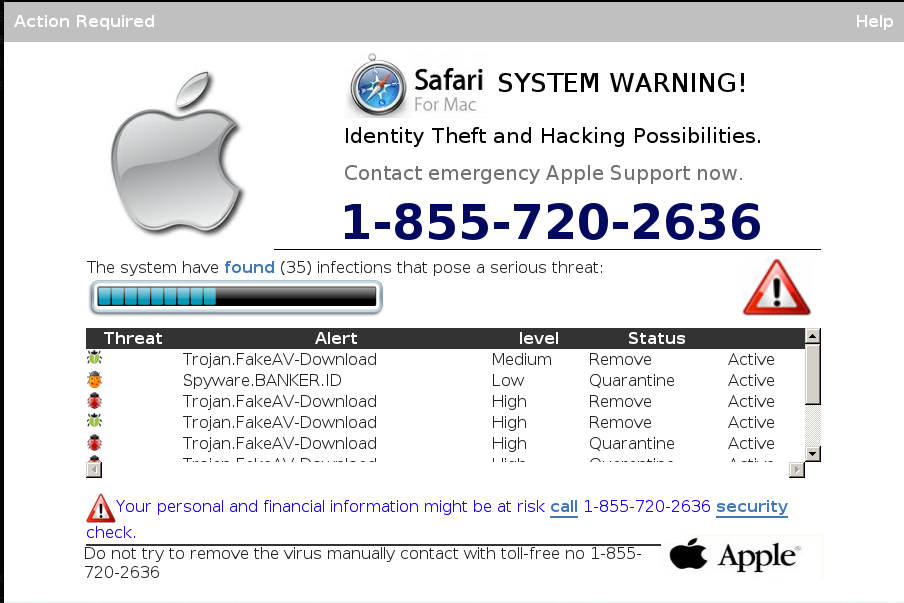 Step 1: Get connected over the web
Called the phone number, and talked to “Kelly Thompson”
“Are you using a phone?” as the device that needs cleansing
Confirmed their computer was a Toshiba, not a Macbook
Kelly asserted she could still take care of the issue
Instructed to follow a (shortened) URL
The URL loaded TeamViewer which provides remote control of a computer
Which has a built in warning about exactlythis sort of thing
Promptly instructed by Kelly to ignore the warning
“Tap on Trustworthy”
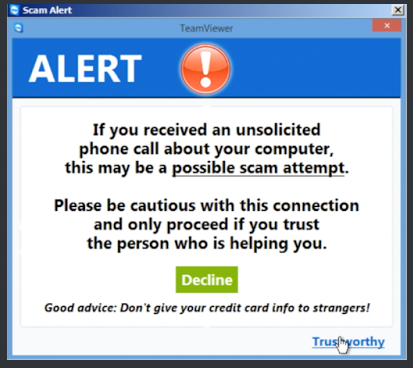 [Speaker Notes: Downloading over the web is easy 

Tap on Trustworthy – reminds us of how users are conditioned to ignore security warnings]
Step 2: Hackers are infiltrating your computer
Kelly now has remote access
Displayed a variety of harmless processes as evidence of malicious activities
Netstat shows network connections with “foreign addresses”
These are hackers infiltrating your computer from another country!
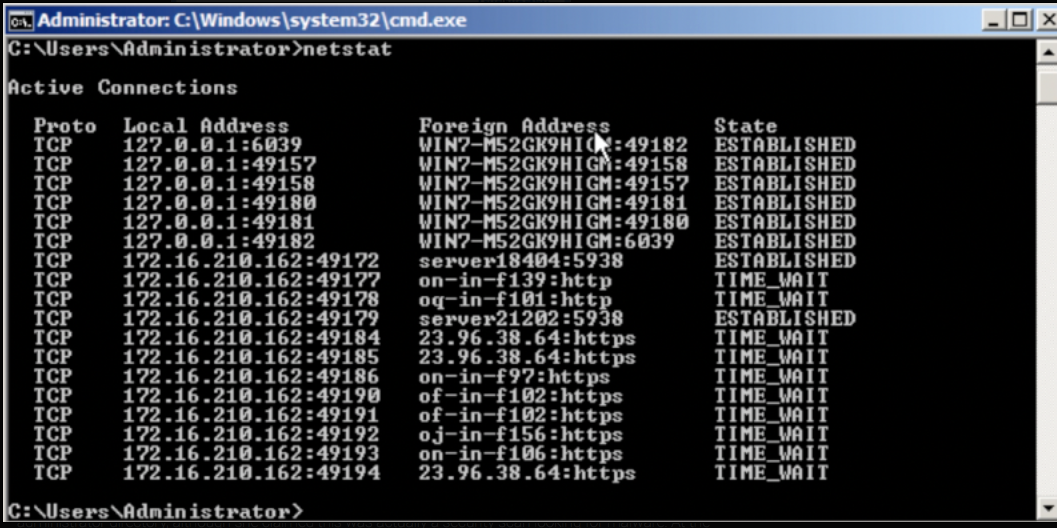 Step 3: Discovery of a trojan on the computer
Kelley typed in a command that showed a long recursive directory listing
Kelly typed “trojan virus” at the end of it
Look, that shows you have a trojan virus! 
Kelly showed the wikipedia page on Trojans to explainthe problem
Which had a link to an article on “social engineering”
Which the researcher clicked on
[Speaker Notes: Click on the gif to show the listing 

He clicks on the social engineering link – what a riot]
Step 4: Payment
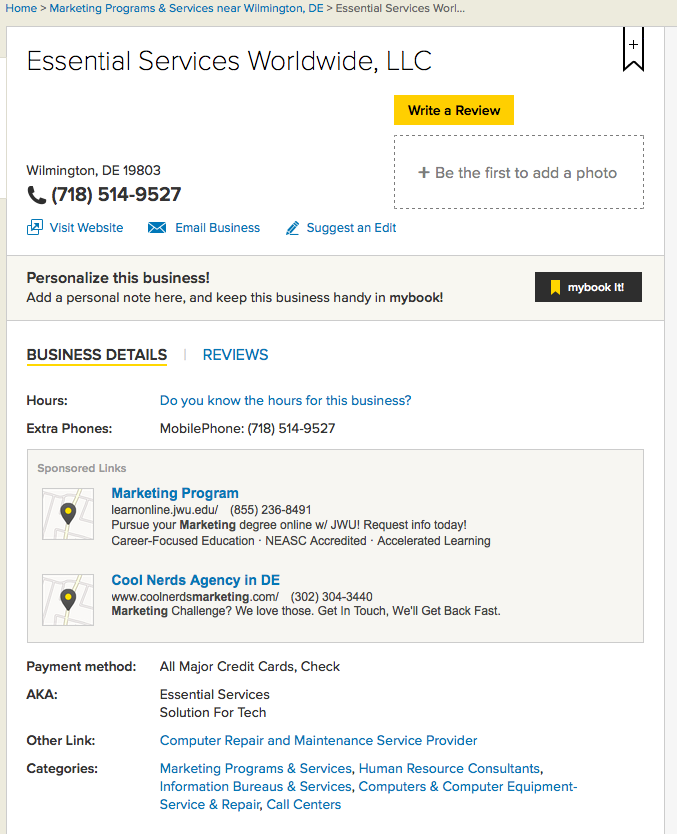 $100 for the virus removal, $50 to fix security drivers
“I do not have credit or debit cards”“Can I pay by check?”
What do the researchers find out from this? 
Pay to Essential Services Worldwide
Yellow pages links to a website
Other websites resolve to that IP
Including one for the company Essential Services
[Speaker Notes: Now the defenders use the open web for intel
Essential Services Worldwide4630 Border Village Road Suite N1497, San Ysidro, CA, 92173]
corporatedir.com
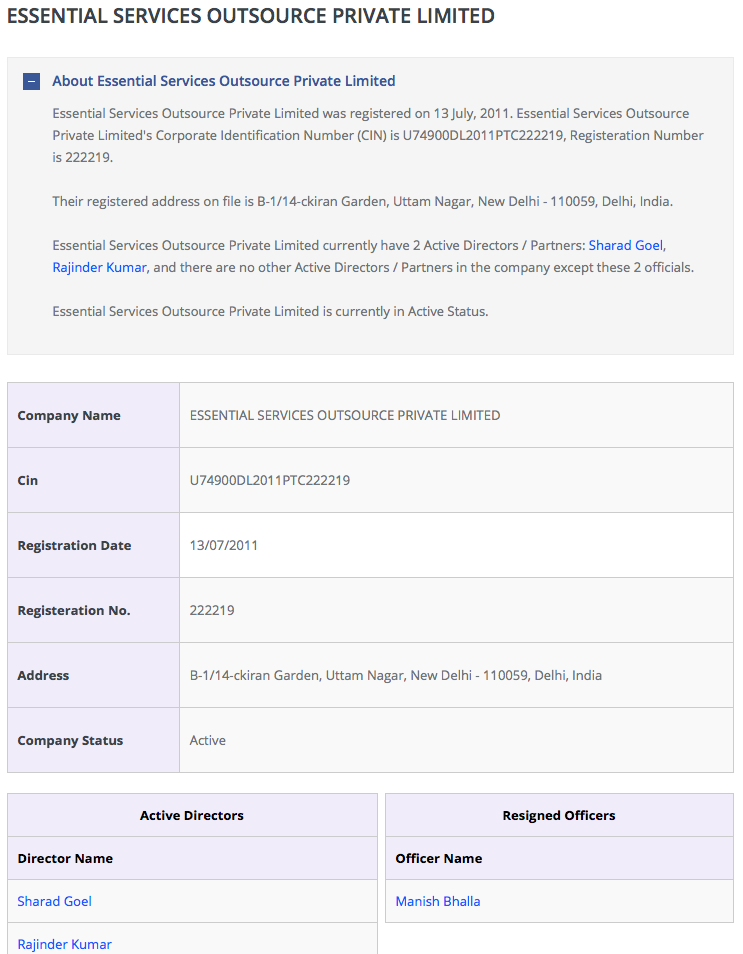 Lists company information that is amatter of public record
Individual listed as a director
Also listed as registrant of one of the aforementionedwebsites
[Speaker Notes: FAQ – how do I get my company off this web site?]
Profile on LinkedIn
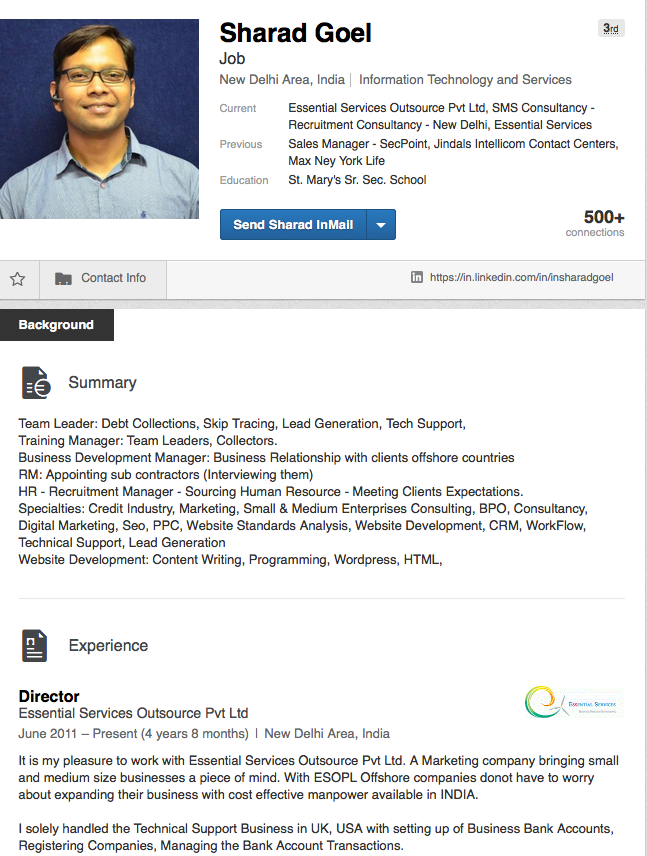 “To sum up so far, it would appear Sharad Goel and a number of techsupport websites under his controlthrough Essential Services are linked to our original macinscan[.]org scammer through their payment instructions.”
[Speaker Notes: Use of social media]
WHOIS
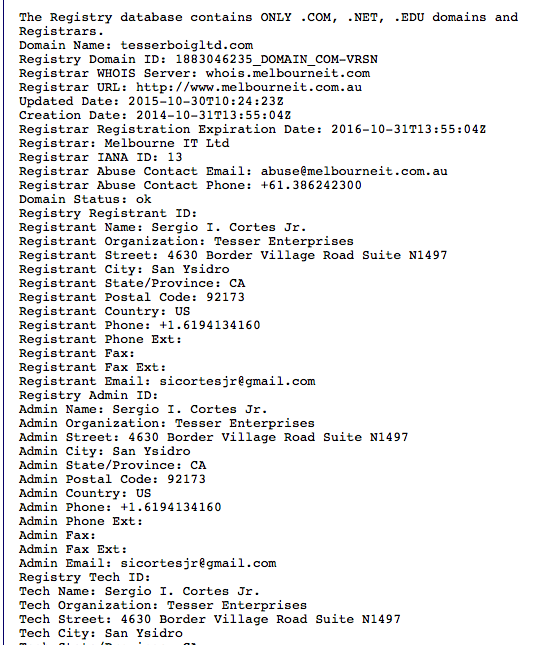 The address to send the check to is a WHOIS registrant
With Admin contact information
WHOIS registrant
“Fortunately for us, Sergio I. Cortes Jr. has a relatively large social media footprint, including a LinkedIn, Badoo profile, YouTube page, and a profile on a freelancer website. Through these various profiles, we can gather that he attended Grossmont College from 1990 to 1993 and San Diego State University from 1993-1995. He also claims to have served as an interim accountant at Blueways USA, which designs and builds hybrid electric drive systems and components. According to a post on a car enthusiast forum, he also served at one point in time as a loan officer. He was also quoted in a press release for communication software Intellinote as president of Tesserboig Ltd.“
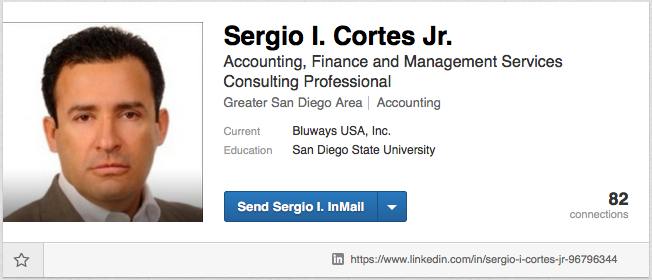 [Speaker Notes: I am following the social media links 2 months after the blog. They were all still there.]
Cyber Operations and Analysis Technology Group
Designing, prototyping, and fielding technology
AI and data science capabilities 
Integrated joint architectures
Human system integration research
Network security technology
Range and testbed architectures for embedded systems
Cyber security testing capabilities 
Analysis capabilities to augment assessments
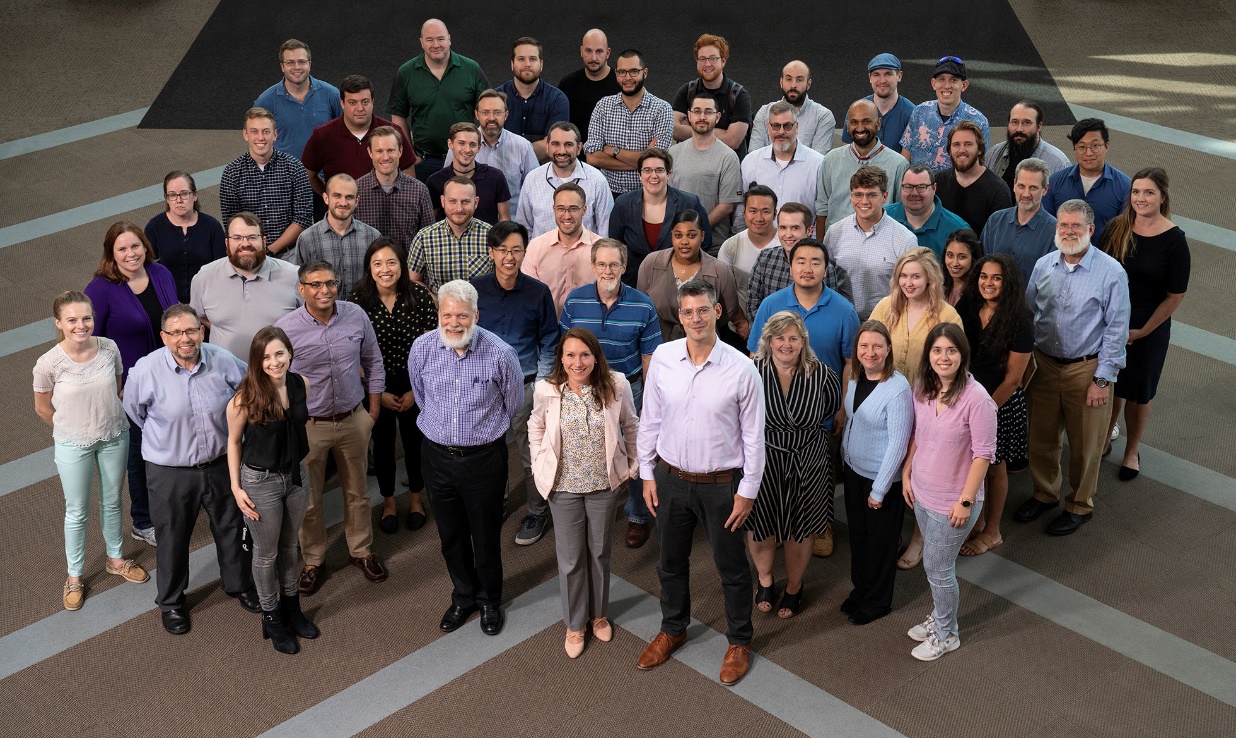 MISSION: Design, prototype, and transition cyber technology to enable effective missions, operations, and assessments
[Speaker Notes: Zero Trust Architectures, like Google’s BeyondCorp]
Security Lessons Recap
The future will be different. So will the attacks and the attackers. 
But only if you’re successful. 
Beware of implicitly assumed infinite recursion 
Defense in Depth matters 
Doing security at the scale of end points is hard
Internet of Things will increase that
Deployment will introduce issues you ignored in design 
There will be errors and they will matter to security
Ignoring humans or claiming they’ll do something with no basis in reality won’t give you the security you’re looking for  
In security, there is a huge difference between data and code
Standards are not a help for Layer 8 (the human layer)
Coding is a human and error prone endeavor 
Old attacks (scams) can become new attacks 
The Open Web is for attackers and defenders
[Speaker Notes: Have lessons learned

Move to backup when the talk flows]
Thank you for your attention and questions
mez@ll.mit.edu
Backup
A Thought on Metcalfe’s Law and Security
The value of a telecommunications network is proportional to the square of the number of connected users of the system (n2).
“Why do you rob banks?” “Because that’s where the money is.”
As the number of interconnections increases, so will the attacks
IoT increases the number of interconnections
There are markets for defense specifically targeted to attacks
Anti-virus was probably the first 
New technology will bring new attacks
Cyber Physical Systems of all sorts are emerging technologies
[Speaker Notes: Metcalfe – WWW4 collapse, WWW6 ate his words, WWW8 more predictions 
Open might imply more connections; fewer barriers to connections 
https://web.archive.org/web/19990913090034/http://www.infoworld.com/cgi-bin/displayNew.pl?/metcalfe/990412bm.htm
``Metcalfe's Law is Wrong'', Andrew Odlyzko argues approximately n log n
Sutton story is apocryphal, but he says it’s also obvious and what he would have said if asked
Google finds this thought in 2007 cyber warfare collection, chapter called bits and bytes vs bullets and bombs: a new form of warfare by Nugent and Raisingham, complete with Metcalfe cite
Just as value increases with interconnections, so do threats, vulnerabilities, risks and attacks]
You’ve Been WarnedAn Empirical Study of the Effectiveness of Web Browser Phishing Warnings
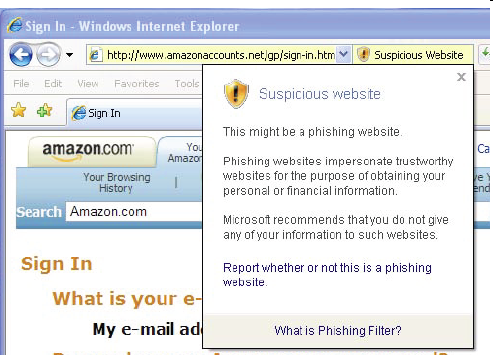 Simulated spear phishing
97% fell for at least one
79% heeded active warnings when presented
Active warnings directly interrupt the task, give the user choices, and make recommendations
Fail safely 
Correlations between understanding a warning and heeding it
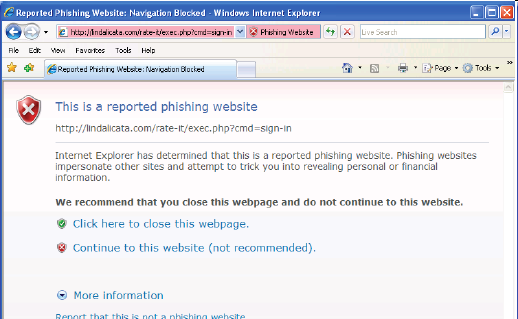 [Speaker Notes: S. Egelman, L. Cranor, and J. Hong. You've Been Warned: An Empirical Study of the Effectiveness of Web Browser Phishing Warnings. CHI 2008.1 participant heeded passive warning (size 10; control group) 
Studied warning comprehension
10 control, 10 passive IE, 20 active IE, 20 FF]
Other approaches to code security
Penetrate and patch
Bug bounties
Penetration testing 
Tools that inspect code (e.g. static and dynamic analysis)
False positives increase cost of use and required skill set for determining true positives 
Formal methods
Safe coding tools and frameworks (e.g. SafeC, safehtml)
Security practice checklists (e.g. OWASP)
Secure Development Lifecycles (some of most of the above) 
Examples include work from Microsoft, Cisco, Common Criteria
Efail: Breaking S/MIME and OpenPGP Email Encryption using Exfiltration Channels (2018)
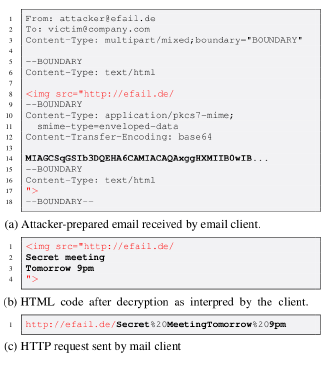 Multipurpose Internet Mail Extensions (MIME)
RFCs 1993 – 2005
S/MIME – RFCs 2002 – 04
Browser based email clients – pre 2000
Attacks inserting backchannels
E.g. GET to an HTTP URL in a malicious domain include decrypted email in the URL reference to exfiltrate it 
Attacks inserting gadgets into Cipher Block Chaining (CBC) which allows modification of plaintext and reordering of ciphertext blocks
[Speaker Notes: New attacks and vulnerabilities are being discovered all the time 

Backchannels include email headers (remote-attachement-url) and attachment previews

Some clients require user interaction. 40/47 do not. 

CBC attack requires known plaintext: “Content-type: multipart/signed” works. 

Example of simplest attack on MITE parsing sandwiching crypto text within an <img src= > worked on 5 clients directly]
Cyber Security and Information Sciences
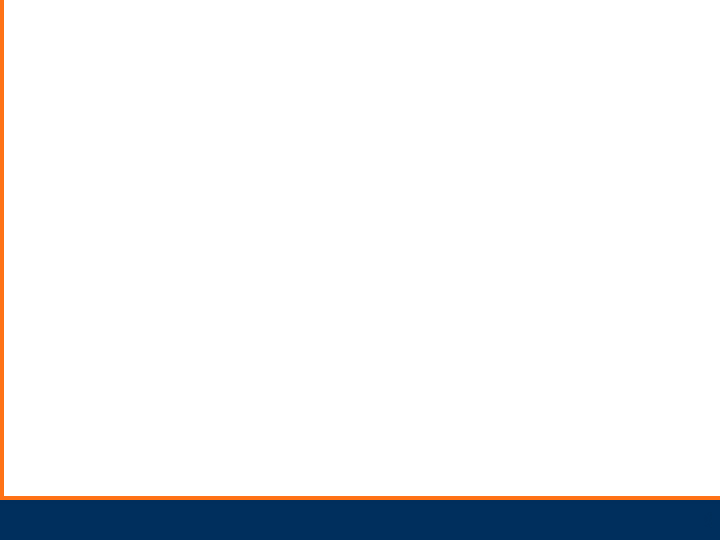 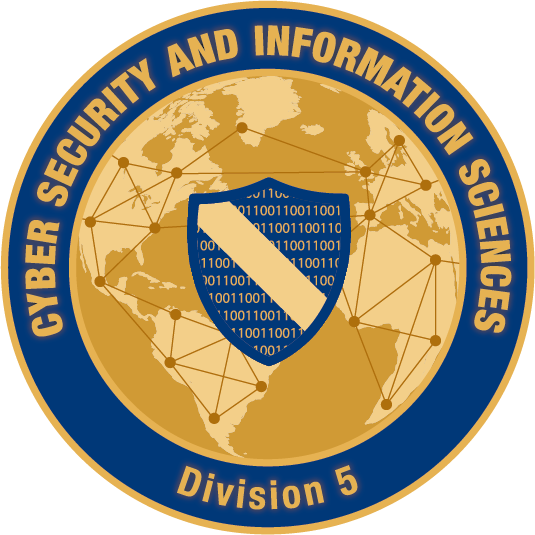 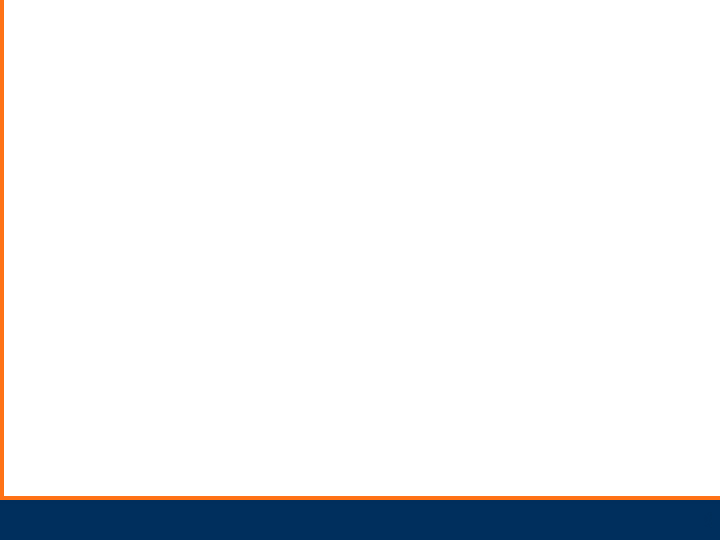 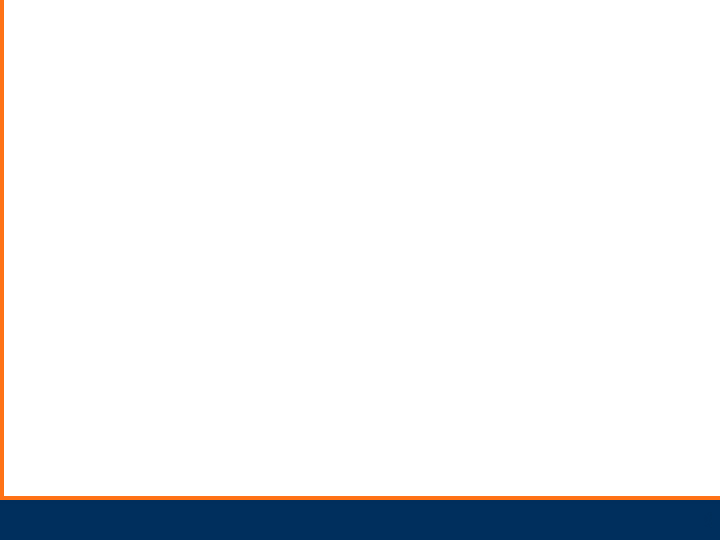 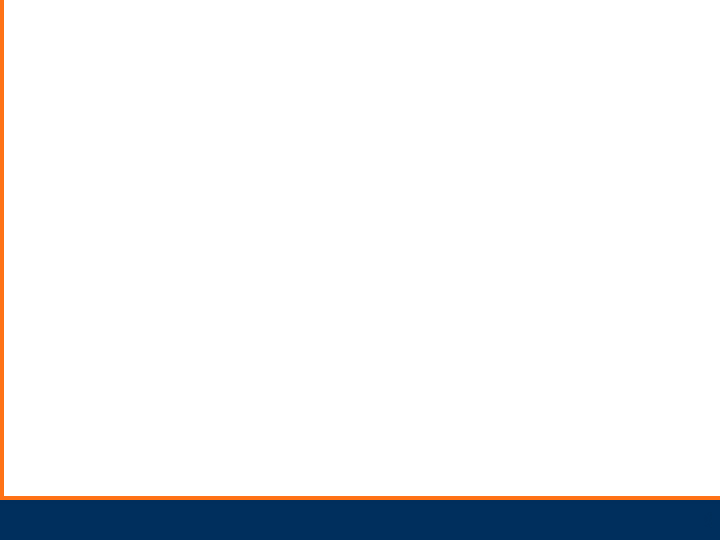 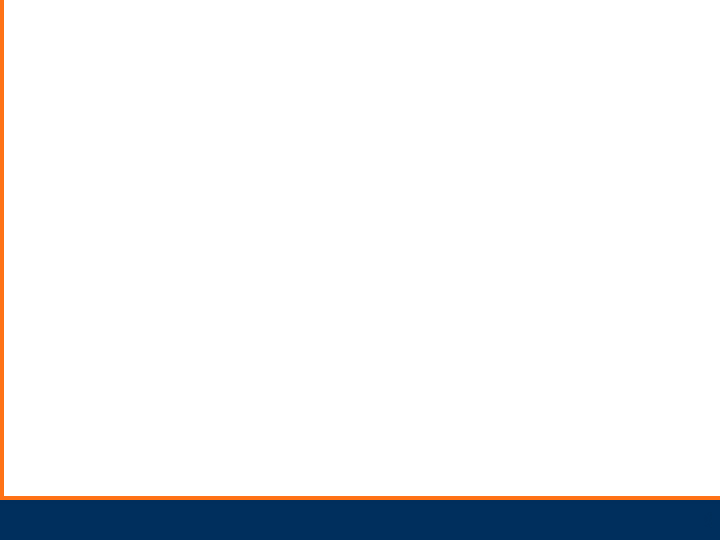 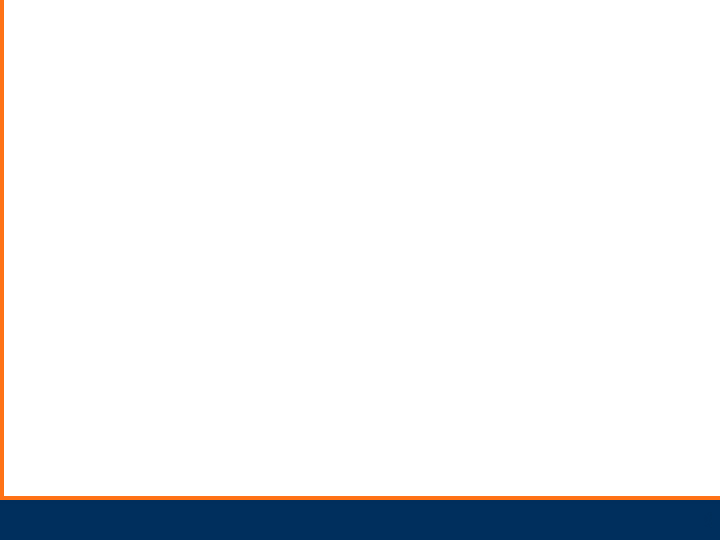 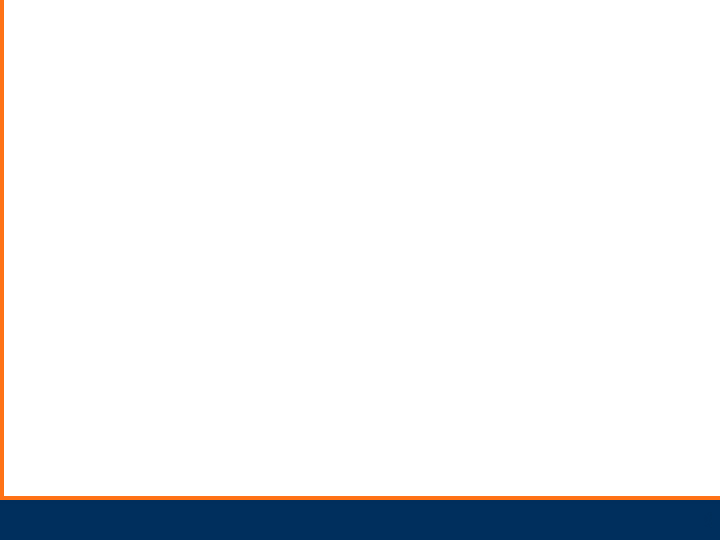 Secure Resilient Systems and Technology
Lincoln Laboratory Supercomputing Center
Cyber Operations and Analysis Technology
Cyber System Assessments
Cyber-Physical Systems
AI Technology and Systems